H215 Verification for AL
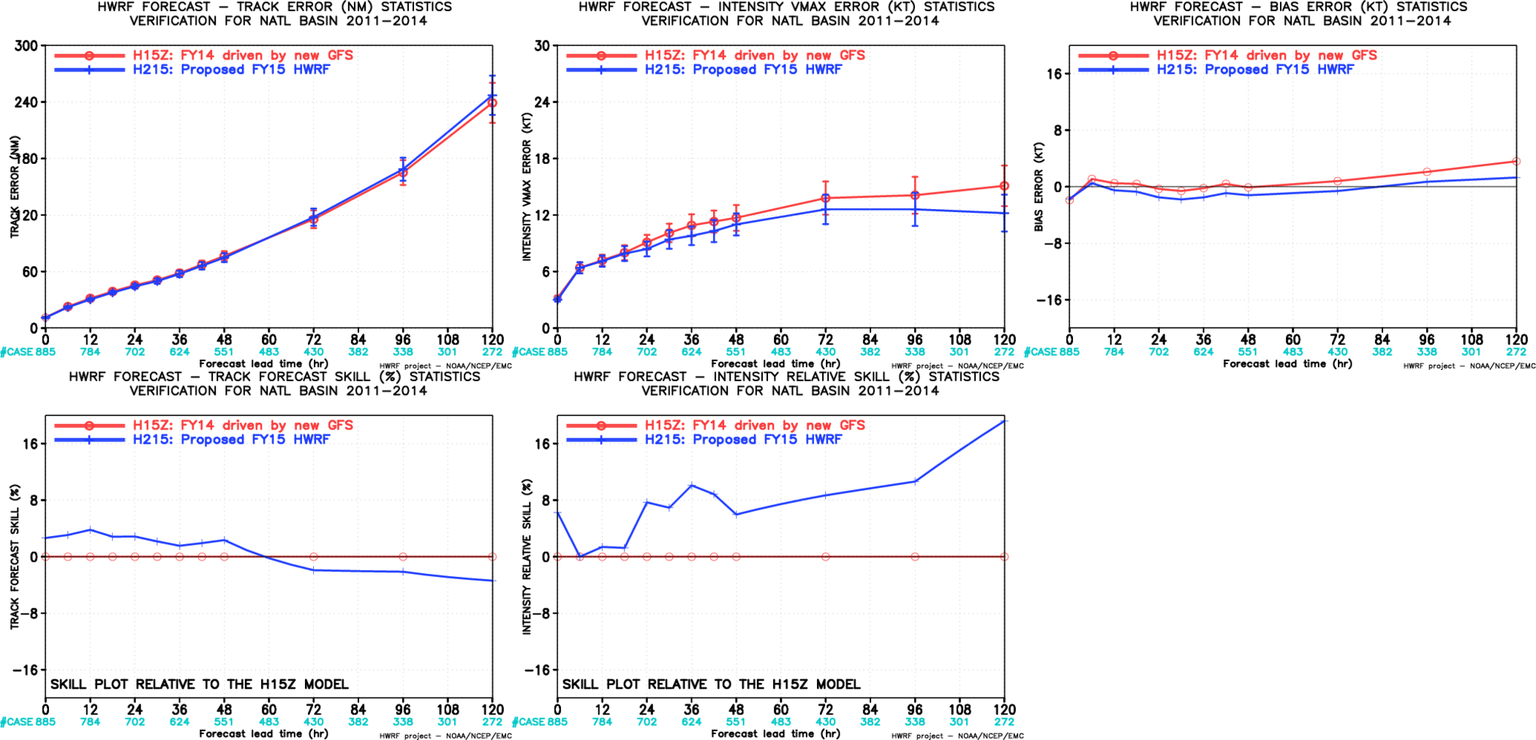 H215 Verification for EP
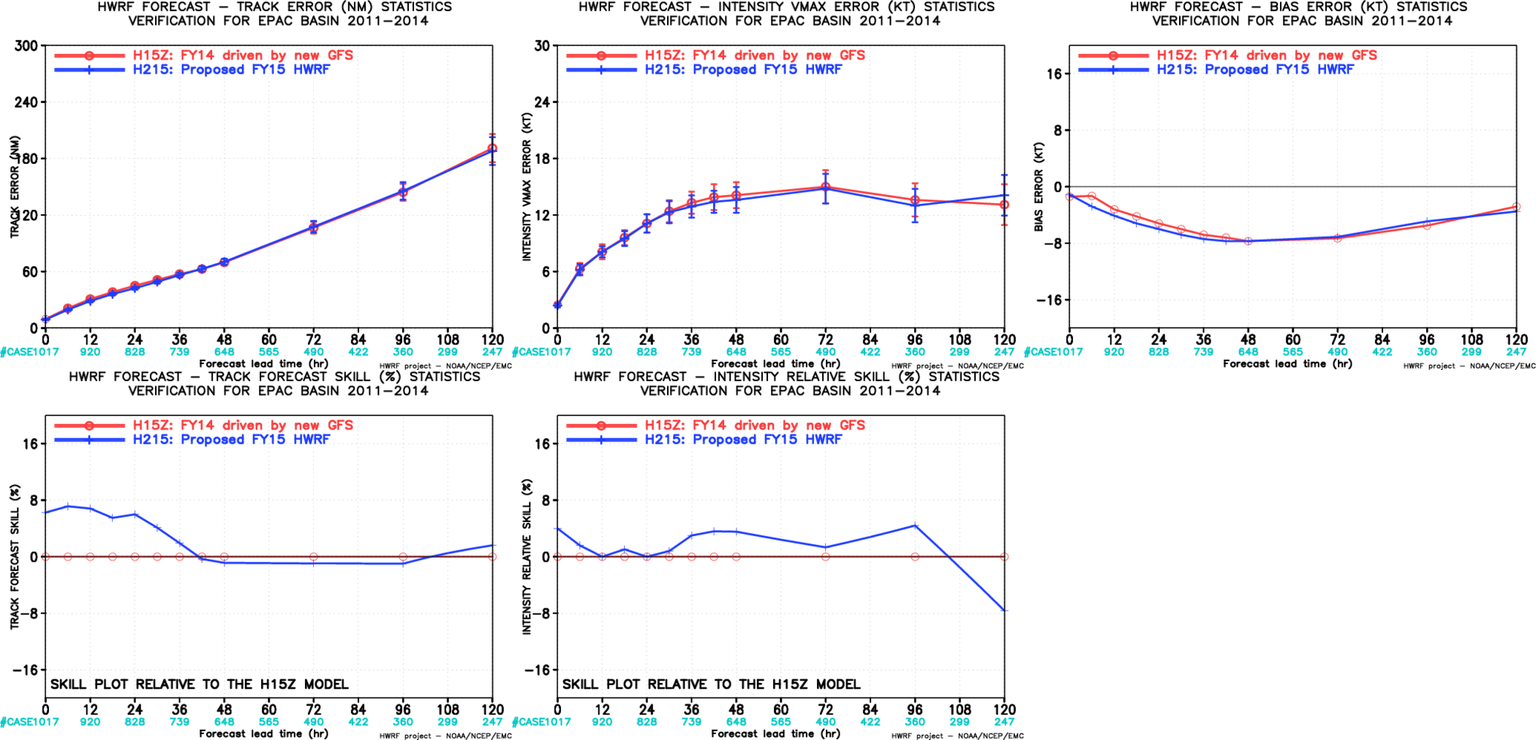 H215 Verification for WP
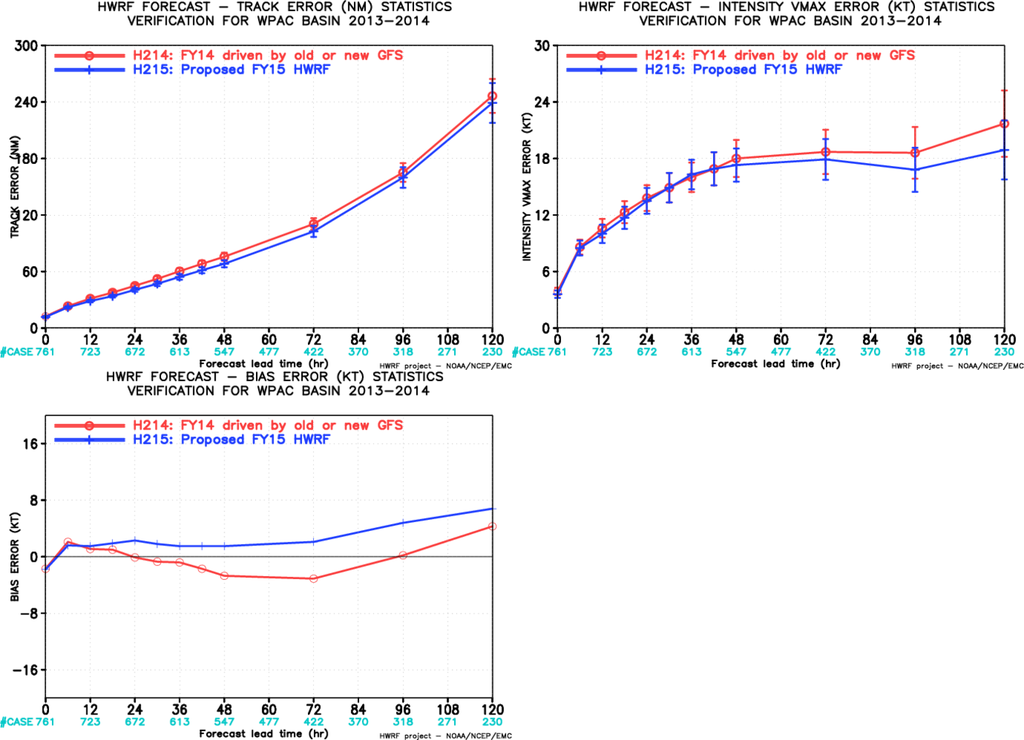 H215 Verification for IO
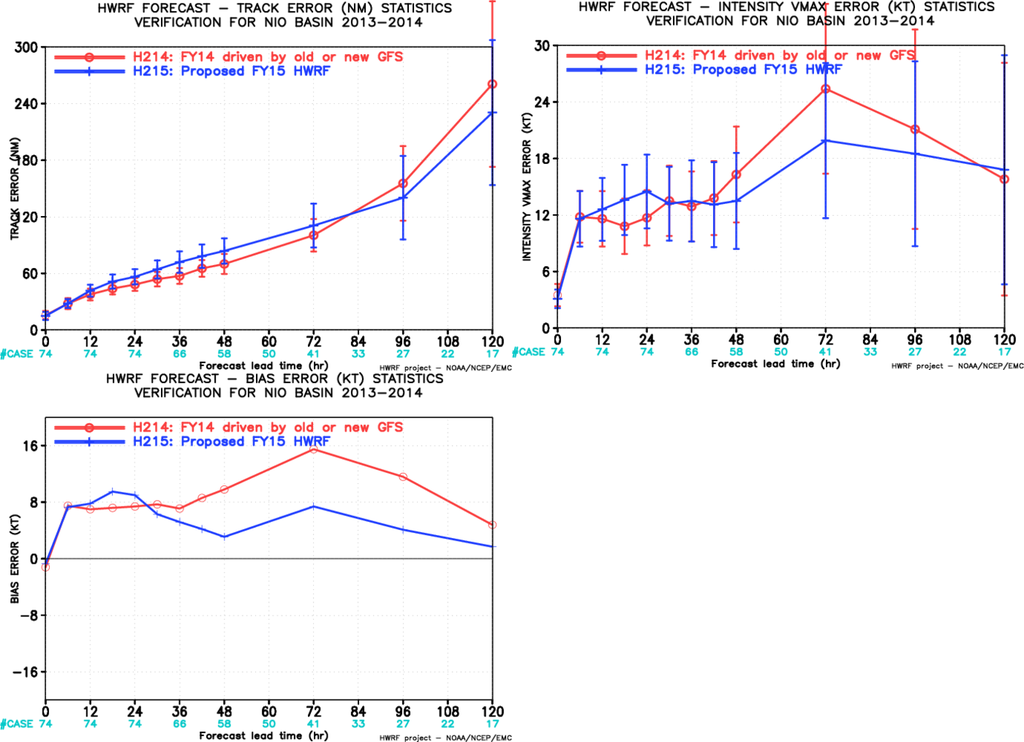 H215 Verification for SH
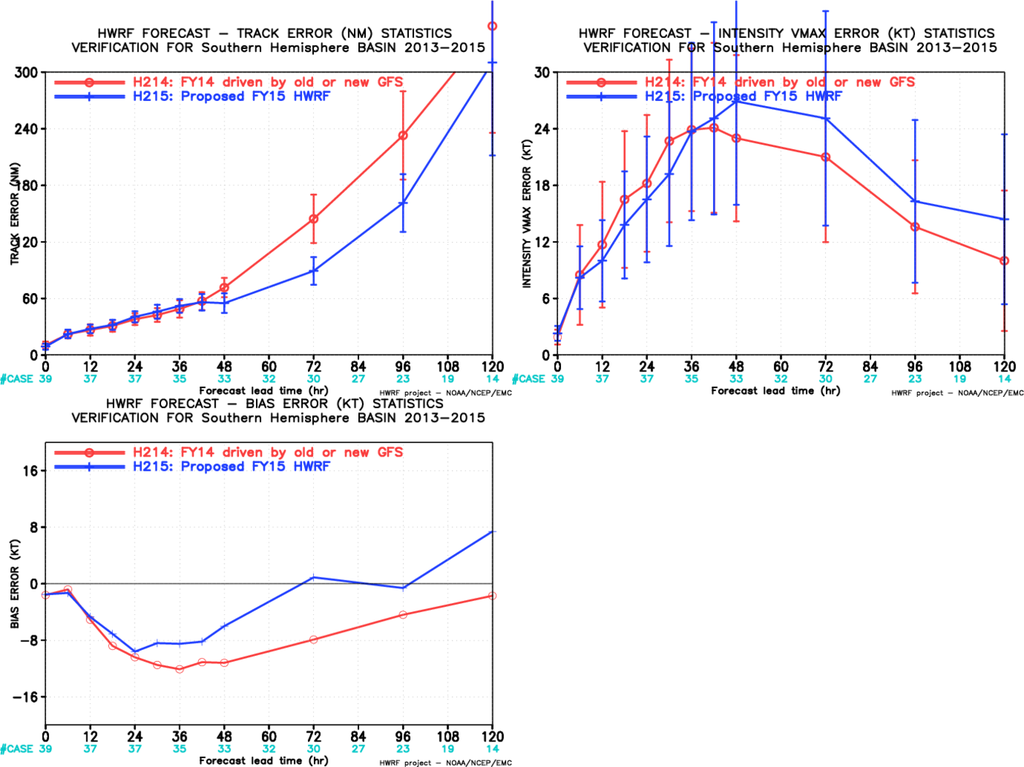 List of missing or partial finished AL Storms
List of missing or partial finished EP Storms
H215 w/ TDR Verification for AL
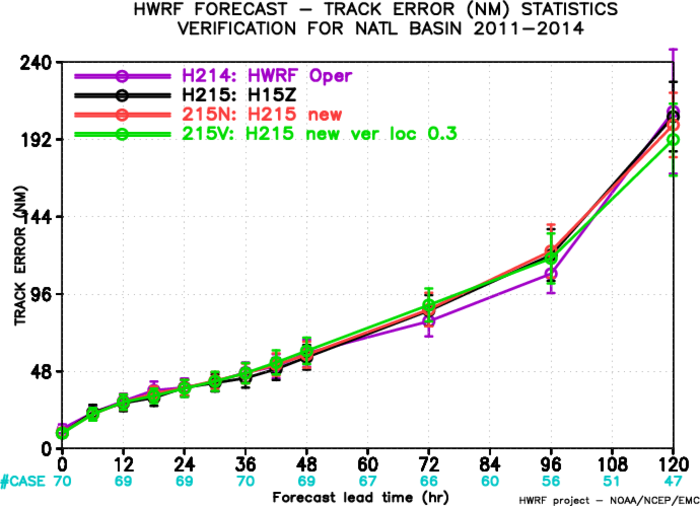 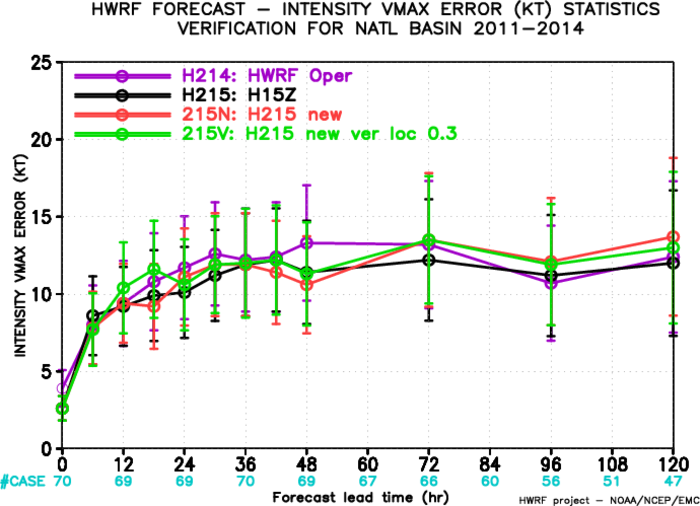 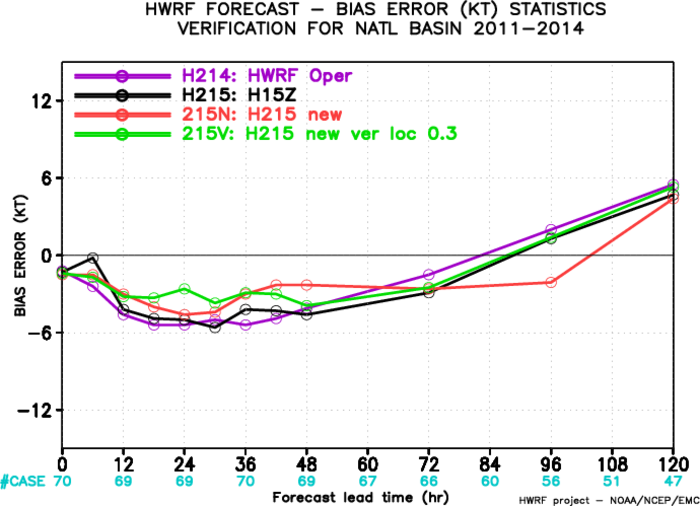